ca-2. メモリとアドレス，ダンプリスト
（コンピュータ・アーキテクチャ演習）
URL: https://www.kkaneko.jp/cc/ca/index.html
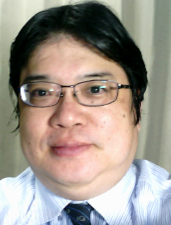 金子邦彦
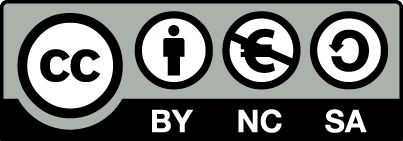 1
アウトライン
2-1 メモリとアドレス
2-2 メモリへの操作
2-3 16進数の表記
2-4 ダンプリスト
2
2-1 メモリとアドレス
3
メモリとは
メモリは，データの記憶を行うチップ

データを覚えさせたり（書き込み），取り出したり（読み出し）の機能がある
4
メモリとアドレス
メモリはバイト（８ビット）単位に区切られている

各バイトには０から始まる通し番号が付けられている。これをアドレスという（番地ともいう）
メモリ内のデータは
0   1   2   3   4   5   6   7   8   9
アドレス
5
メモリアドレス
メモリアドレスは，読み書きすべきデータの「場所」を示す
（例） 0065FDF0 （１６進）
  →  メモリの先頭から0065FDF0 （１６進数）番目           という意味

メモリ内のデジタルデータは，８ビットずつ区切られて，メモリアドレスが付けられている
００１０１１１０１００１０１００１０１００１０１０１００１
８ビット
８ビット
８ビット
メモリアドレスは，ふつう１６進数表記する
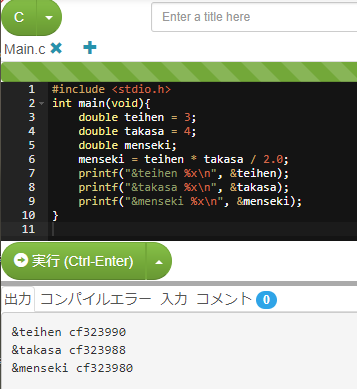 １６進数
実行結果の例
なぜ１６進数なのか
メモリアドレスそのものもデジタル（「０」，「１」の列）
といって，メモリアドレスを，「０」，「１」の並びで書くのは，長すぎて人間にとって分かりづらい
	（例）

そこで，「１６進数」を使う
００１０１１１０１００１０１００１０１００１０１０１００１
2-2 メモリへの操作
9
メモリへの操作
読み出し
書き込み
書き込みたい
データのアドレス
とデータそのもの
読み出したい
データのアドレス
メモリ
メモリ
データ
10
読み出し
？？
アドレス　０
？？
アドレス　１
アドレス４番地，５番地
から２バイト分
読み出すとき
アドレス　２
？？
？？
アドレス　３
？？
アドレス　４
？？
アドレス　５
？？
アドレス　６
？？
アドレス　７
？？
アドレス　８
メモリの値は変化
しない
メモリの各区画は１バイト
（１６進数で２桁）
11
書き込み
アドレス６番地，
７番地に
「０４００」を
書き込むと
？？
アドレス　０
？？
？？
アドレス　１
？？
アドレス　２
？？
？？
？？
アドレス　３
？？
？？
アドレス　４
？？
？？
アドレス　５
？？
？？
アドレス　６
０　４
？？
アドレス　７
０　０
？？
アドレス　８
？？
メモリの各区画は１バイト
（１６進数で２桁）
前の値は消える
12
2-3 16進数の表記
13
１６進数の表記
4000
「4000」と書いただけでは，
10進数なのか 16進数なのか分からない
14
2-3 １６進数の表記
4000h
１０進数
１６進数
末尾に h を付けたり。
（主にアセンブリ言語での習慣）
0x4000
16384
同じ値
頭に 0x を付ける。
（主にC言語での習慣）
何も付けない
16進数であることを示す目印
15
2-4 ダンプリスト
16
メモリとアドレス
メモリはバイト（８ビット）単位に区切られている

各バイトには０から始まる通し番号が付けられている。これをアドレスという（番地ともいう）
メモリ内のデータは
0    1    2    3    4    5    6    7    8    9
アドレス
17
ダンプリストの例
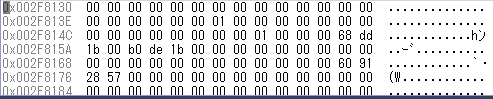 アドレス
メモリの中身
バイト単位で区切られて表示．

表示は16進数
18
ダンプリストの例
アドレスは 
0x002f8130
アドレスは 
0x002f8131
アドレスは 
0x002f8132
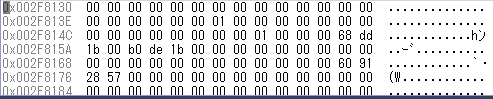 19
確認クイズ
このアドレスは？
このアドレスは？
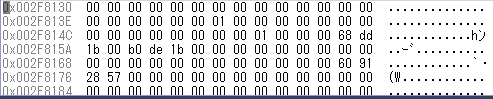 メモリの中身
を文字に置き換えて表示
メモリの中身がバイト単位で区切られて表示
アドレス
20
確認クイズの答え
0x002F814C
左のアドレス表示で分かる
0x002F8150
これは 0x002F814C に 4 足した値
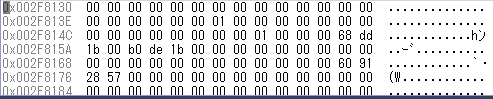 ４つ右隣り
メモリの中身
を文字に置き換えて表示
メモリの中身がバイト単位で区切られて表示
アドレス
21
実行型ファイルのダンプリストの例
アドレス
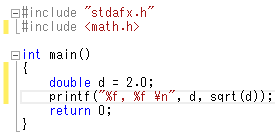 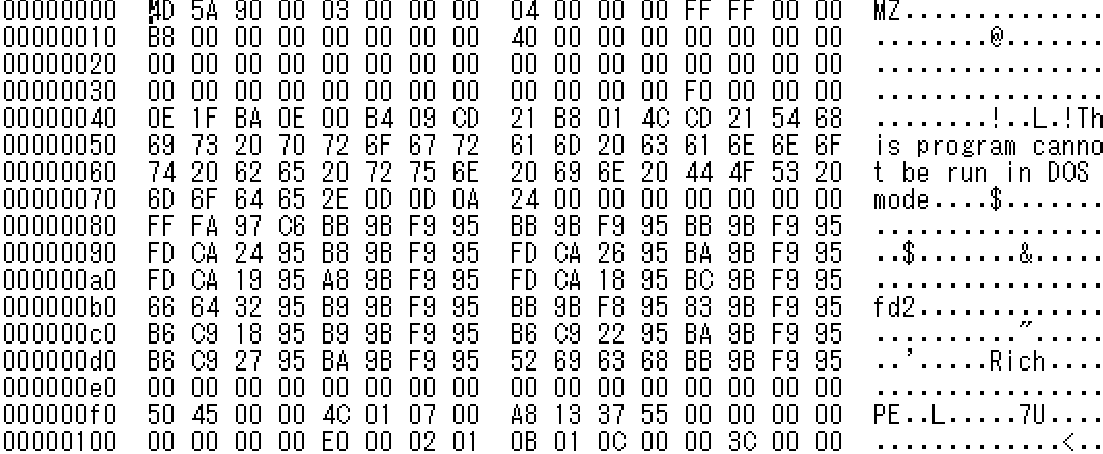 ビルド
実行型ファイル
※ マシン語
ソースファイル
※ C++言語
22